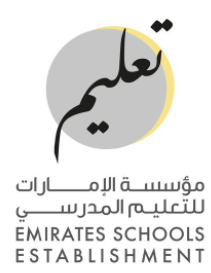 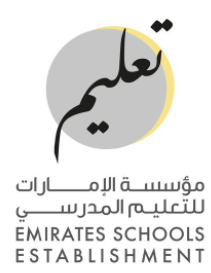 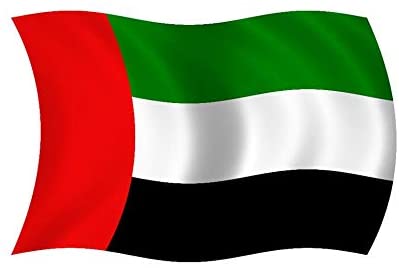 SUBJECT – MATHEMATICS
GRADE – 7
Chapter 11 – Lesson 2
Complementary and Supplementary Angles
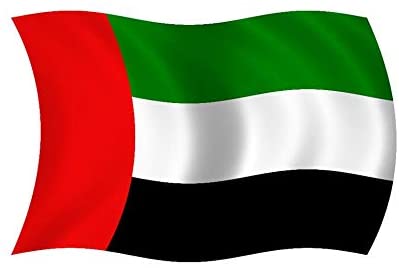 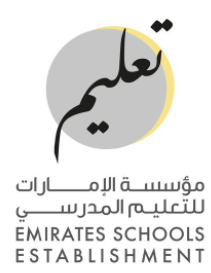 Chapter 11-L2-Complementary and Supplementary Angles
Objective of Session
To understand about complementary angle and supplementary angles
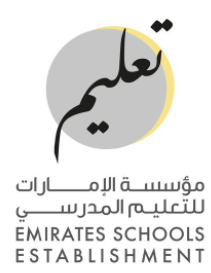 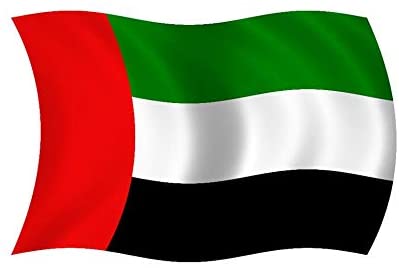 Chapter 11-L2-Complementary and Supplementary Angles
Vocabulary:
Complementary Angle

 Supplementary Angle
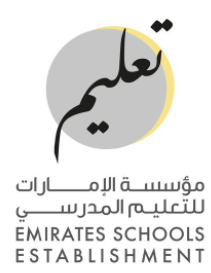 Chapter 11-L2-Complementary and Supplementary Angles
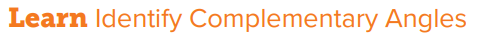 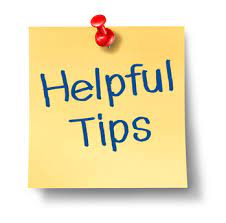 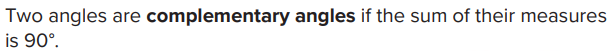 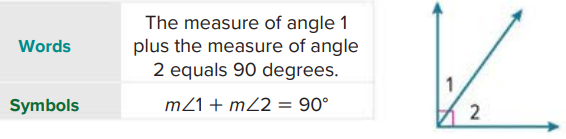 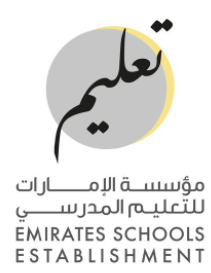 Chapter 11-L2-Complementary and Supplementary Angles
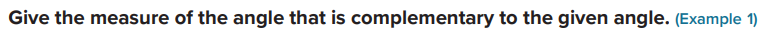 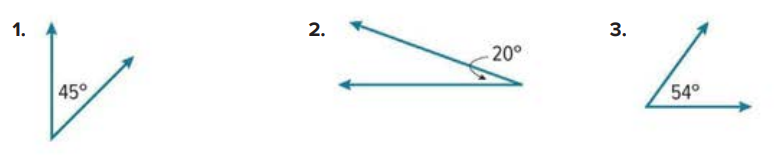 Point A
Reflection of Point A
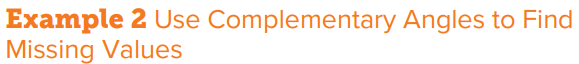 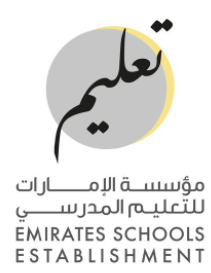 Chapter 11-L2-Complementary and Supplementary Angles
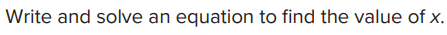 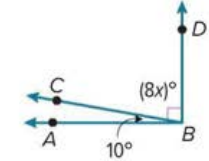 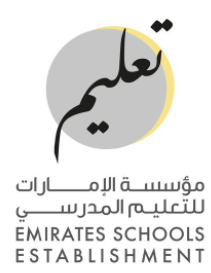 Chapter 11-L2-Complementary and Supplementary Angles
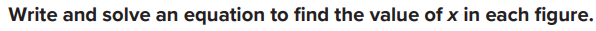 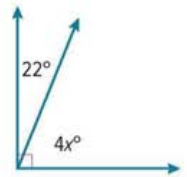 40
40
5
2
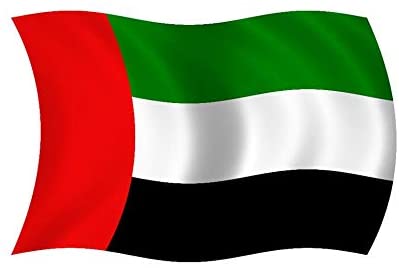 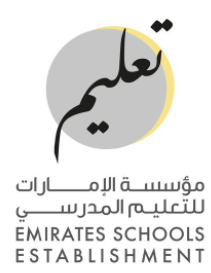 Chapter 11-L2-Complementary and Supplementary Angles
Objective of Session
To understand about supplementary angles
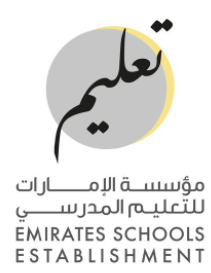 Chapter 11-L2-Complementary and Supplementary Angles
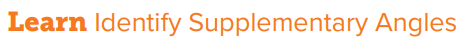 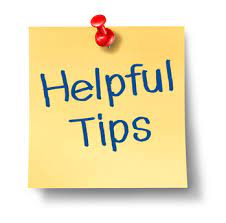 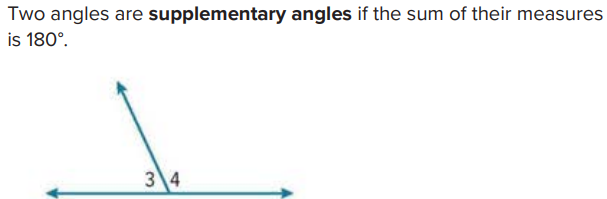 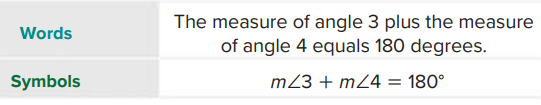 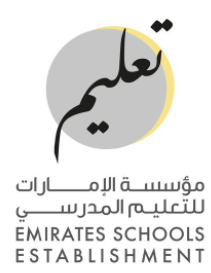 Chapter 11-L2-Complementary and Supplementary Angles
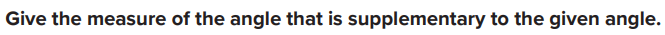 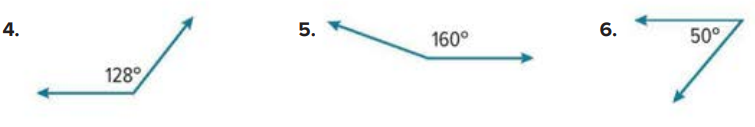 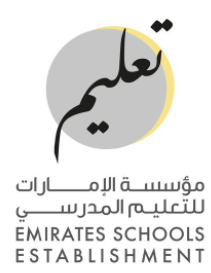 Chapter 11-L2-Complementary and Supplementary Angles
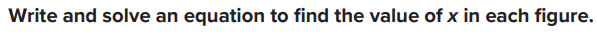 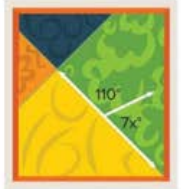 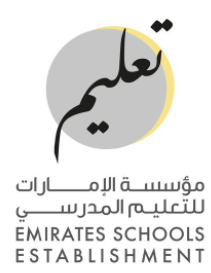 Chapter 11-L2-Complementary and Supplementary Angles
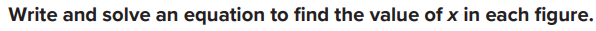 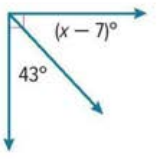 40
40
5
2
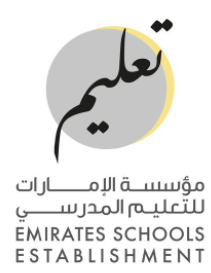 Chapter 11-L2-Complementary and Supplementary Angles
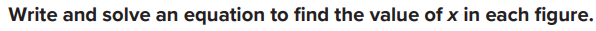 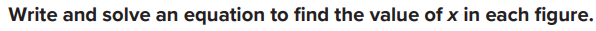 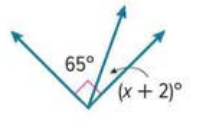 40
40
5
2
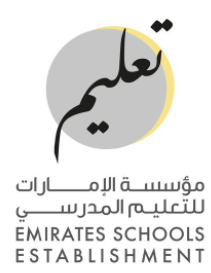 Chapter 11-L2-Complementary and Supplementary Angles
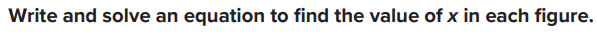 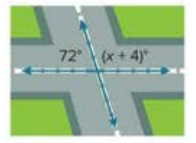 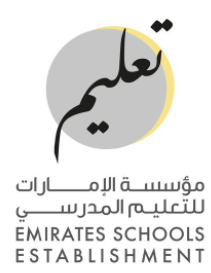 Chapter 11-L2-Complementary and Supplementary Angles
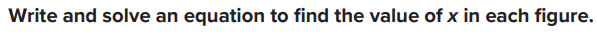 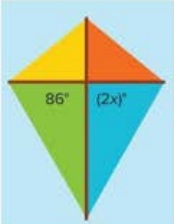 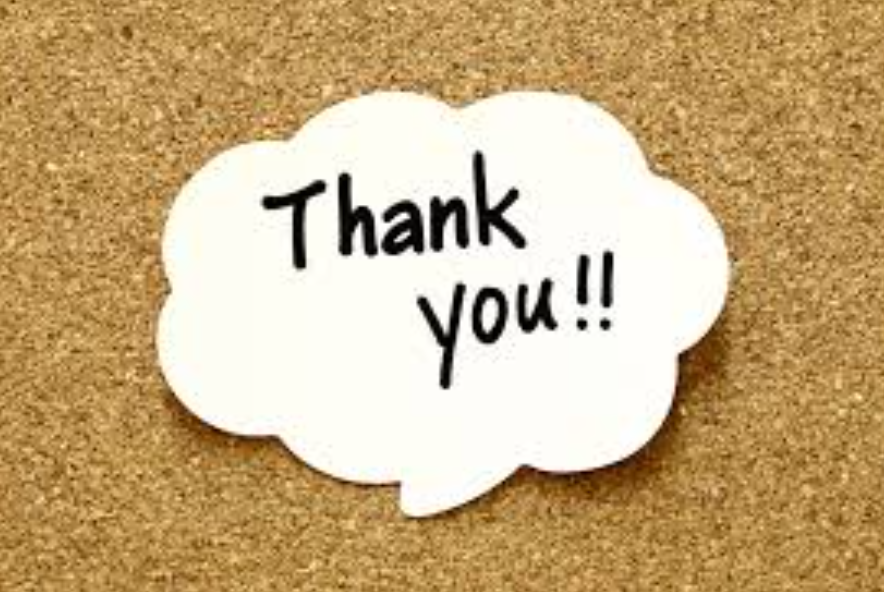